Hành tinh xanh của em
Tuần 24
Bài
12
Bờ tre đón khách
Đọc – tiết 1 + 2
Trang 49
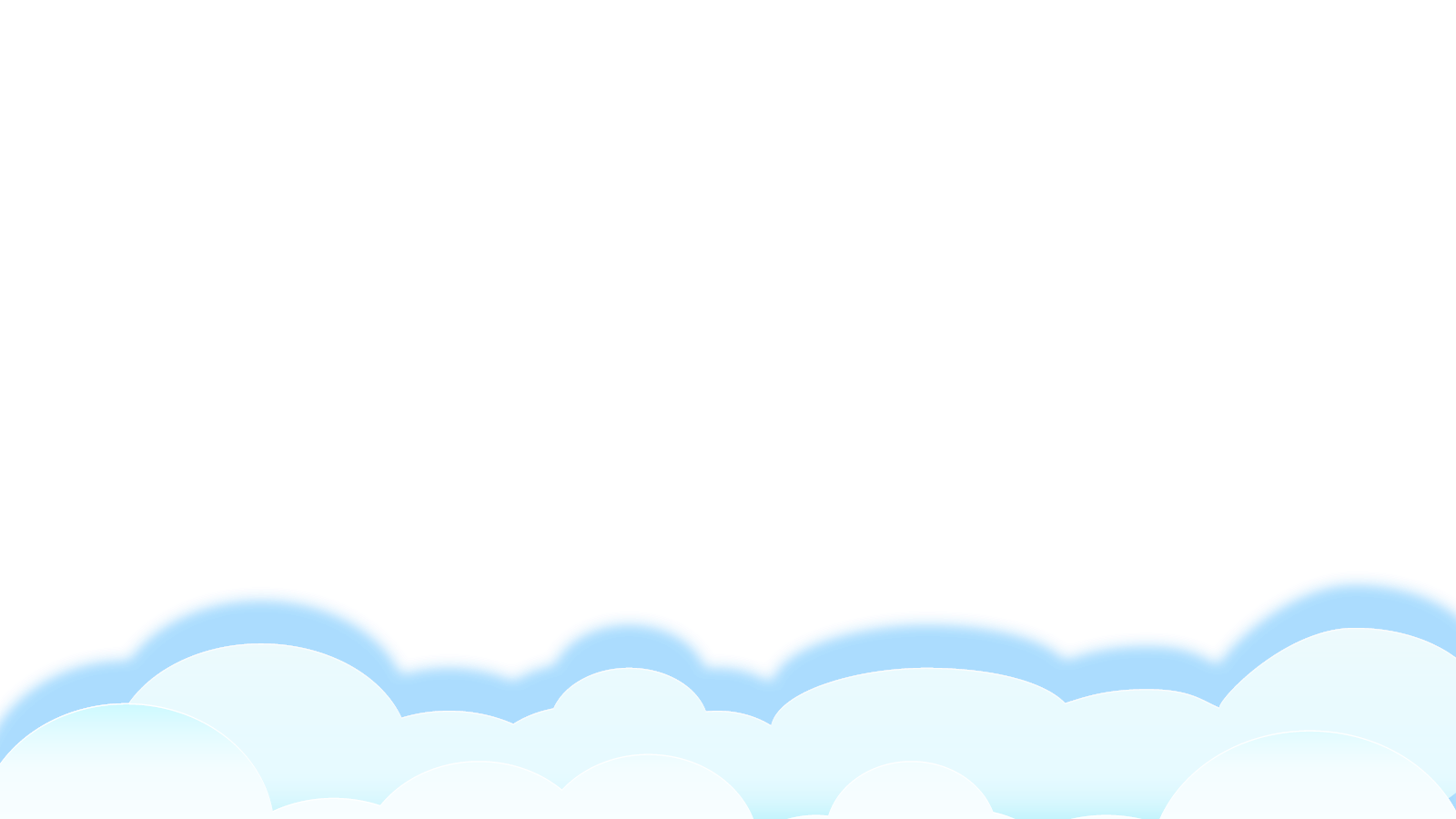 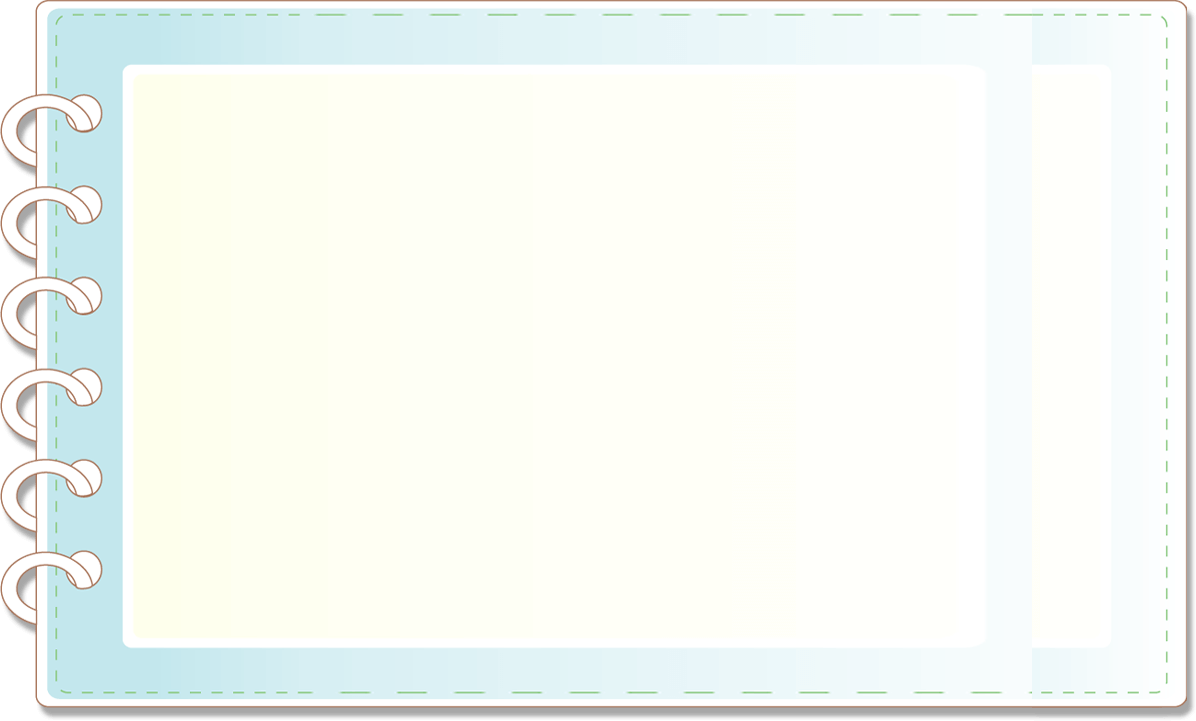 YÊU CẦU CẦN ĐẠT
1. Đọc đúng, rõ ràng một bài thơ ngắn, biết ngắt hơi chỗ có dấu câu, nhịp thơ.
2. Trả lời được các câu hỏi của bài.
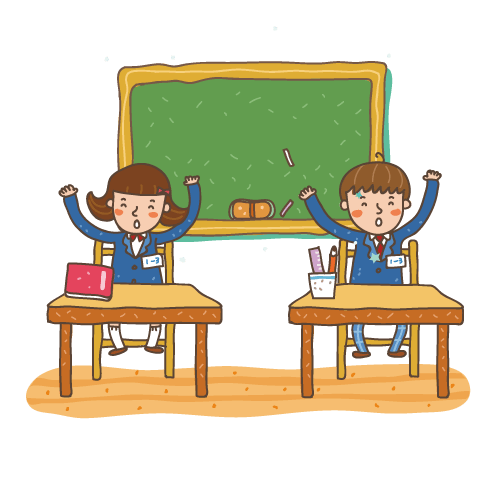 3
3. Hiểu nội dung của bài thơ: Hình ảnh bên bờ tre các loài động vật tụ họp cho thấy thế giới thiên nhiên thú vị. Hình ảnh đẹp, yên bình của làng quê Việt Nam.
4
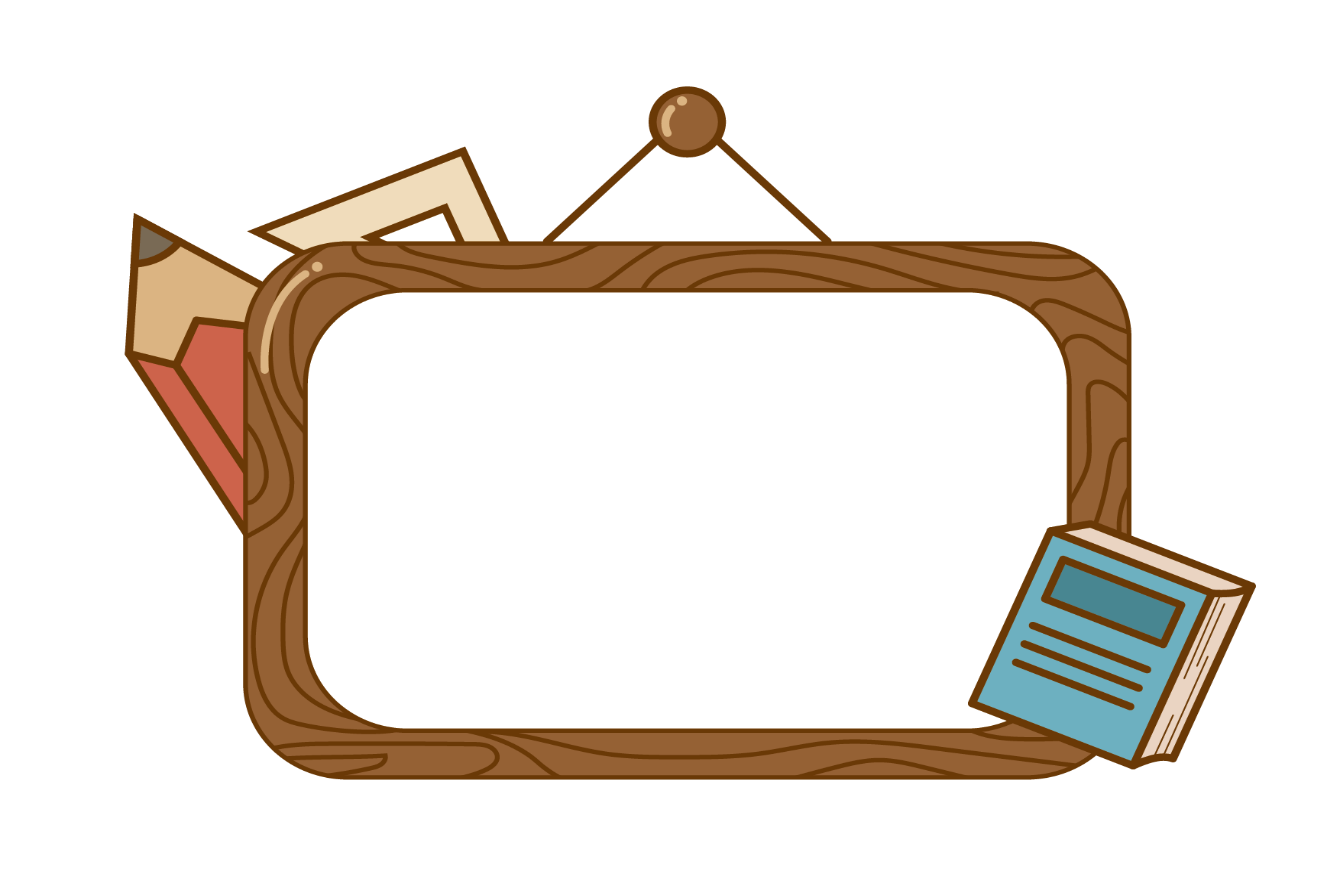 Tiết 1: Đọc
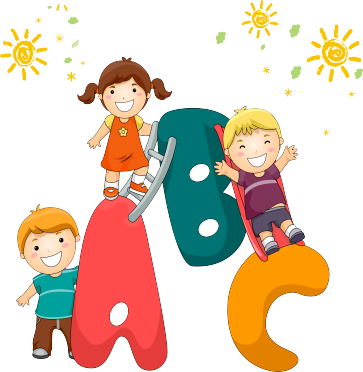 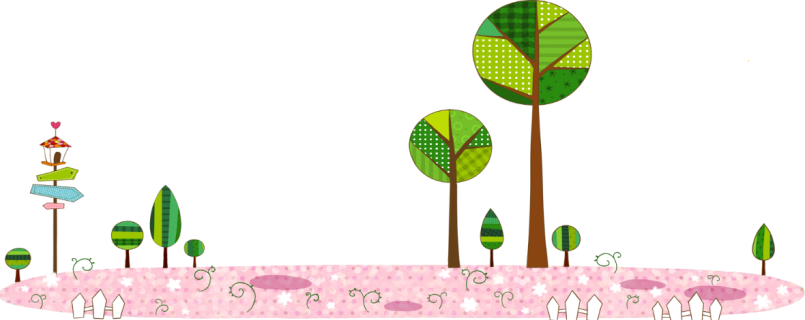 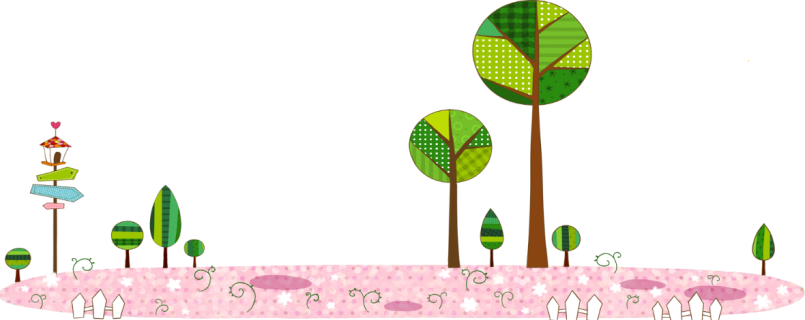 1. Quan sát tranh và nhận xét về cảnh vật được vẽ trong tranh.
Cảnh vật thiên nhiên đẹp đẽ, yên bình
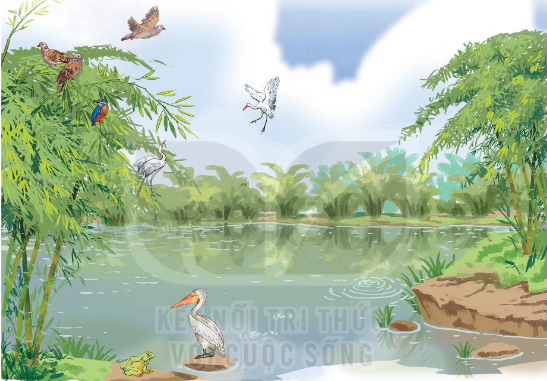 BỜ TRE ĐÓN KHÁCH
Đọc mẫu
Đến chơi im lặng
Có bác bồ nông
Đứng nhìn mênh mông
Im như tượng đá
Một chú bói cá
Đỗ xuống cành mềm
Chú vụt bay lên
Đậu vào chỗ cũ
Bờ tre quanh hồ
Suốt ngày đón khách
Một đàn cò bạch
Hạ cánh reo mừng
Tre chợt tưng bừng
Nở đầy hoa trắng.
Ghé chơi đông đủ
Cả toán chim cu
Ca hát gật gù:
“ Ồ, tre rất mát!”..
Khách còn chú ếch
Ì ộp vang lừng
Gọi sao tưng bừng
Lúc ngày vừa tắt
(Võ Quảng)
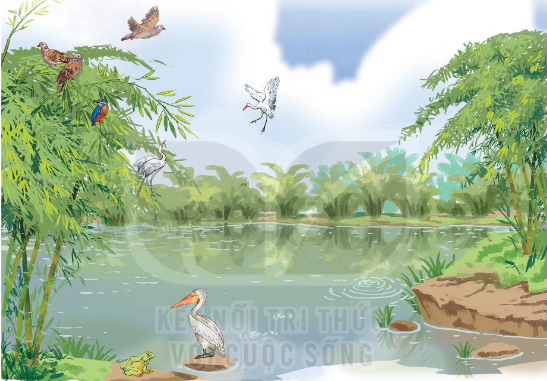 BỜ TRE ĐÓN KHÁCH
Chia đoạn
2
Đến chơi im lặng
Có bác bồ nông
Đứng nhìn mênh mông
Im như tượng đá
Một chú bói cá
Đỗ xuống cành mềm
Chú vụt bay lên
Đậu vào chỗ cũ
1
Bờ tre quanh hồ
Suốt ngày đón khách
Một đàn cò bạch
Hạ cánh reo mừng
Tre chợt tưng bừng
Nở đầy hoa trắng.
3
Ghé chơi đông đủ
Cả toán chim cu
Ca hát gật gù:
“ Ồ, tre rất mát!”..
4
Khách còn chú ếch
Ì ộp vang lừng
Gọi sao tưng bừng
Lúc ngày vừa tắt
(Võ Quảng)
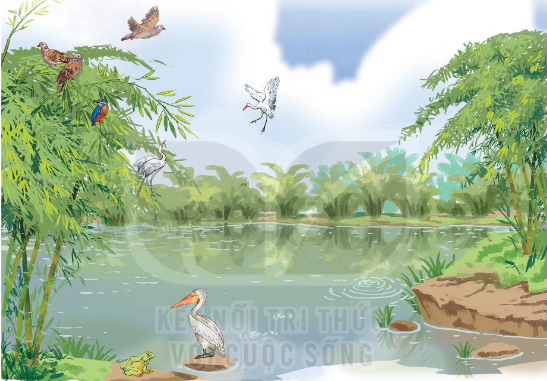 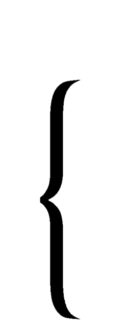 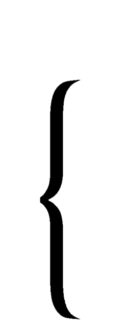 BỜ TRE ĐÓN KHÁCH
Đọc nối tiếp đoạn
2
Đến chơi im lặng
Có bác bồ nông
Đứng nhìn mênh mông
Im như tượng đá
Một chú bói cá
Đỗ xuống cành mềm
Chú vụt bay lên
Đậu vào chỗ cũ
1
Bờ tre quanh hồ
Suốt ngày đón khách
Một đàn cò bạch
Hạ cánh reo mừng
Tre chợt tưng bừng
Nở đầy hoa trắng.
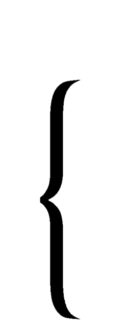 3
Ghé chơi đông đủ
Cả toán chim cu
Ca hát gật gù:
“ Ồ, tre rất mát!”..
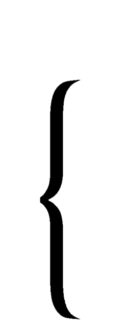 4
Khách còn chú ếch
Ì ộp vang lừng
Gọi sao tưng bừng
Lúc ngày vừa tắt
(Võ Quảng)
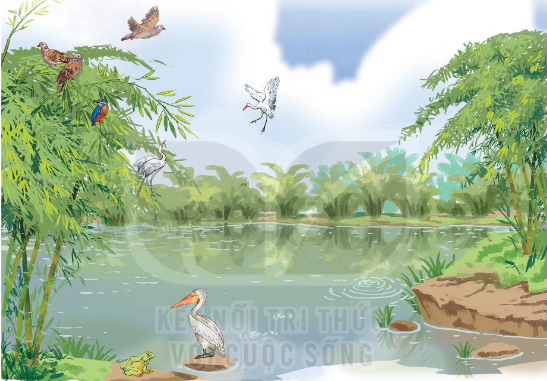 Luyện đọc từ khó
reo mừng
mênh mông
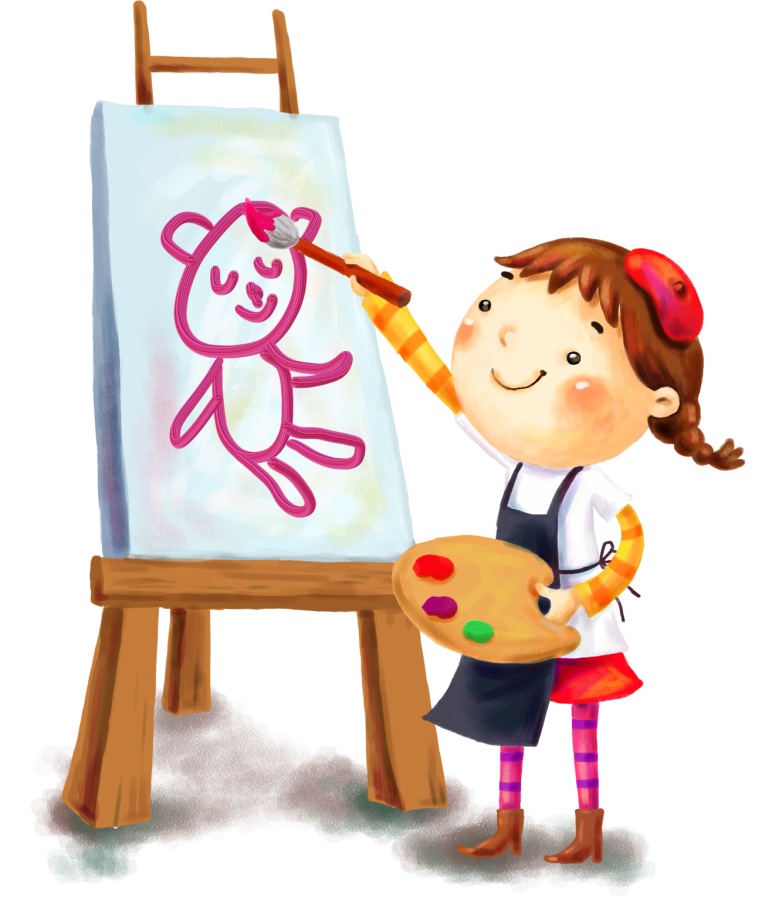 gật gù
ì ộp
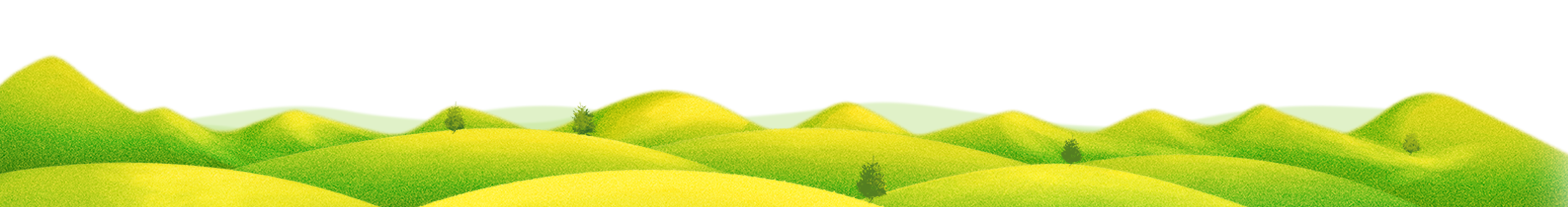 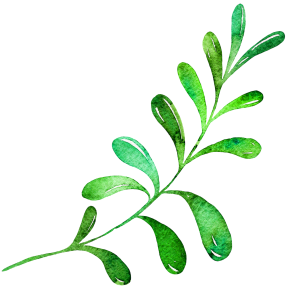 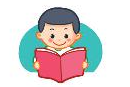 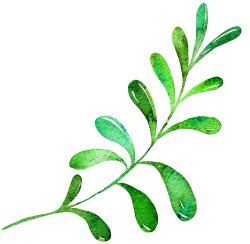 Bồ nông
Loài chim mỏ to và dài, cổ có túi to đựng mồi
GIẢI NGHĨA TỪ
Cò bạch
Loài chim chân cao, cổ dài, mỏ nhọn, lông màu trắng
Bói cá
Loài chim mỏ dài, hay nhào xuống nước để bắt cá
Chim cu
Chim thuộc họ bồ câu, đầu nhỏ, ngực nở, đuôi vót
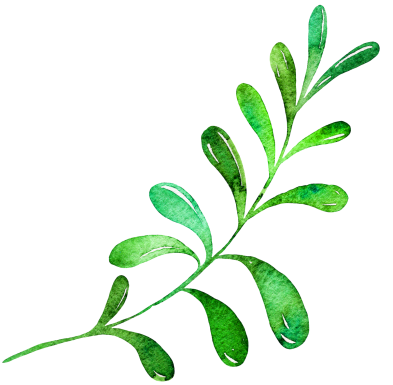 BỜ TRE ĐÓN KHÁCH
Đọc theo nhóm
2
Đến chơi im lặng
Có bác bồ nông
Đứng nhìn mênh mông
Im như tượng đá
Một chú bói cá
Đỗ xuống cành mềm
Chú vụt bay lên
Đậu vào chỗ cũ
1
Bờ tre quanh hồ
Suốt ngày đón khách
Một đàn cò bạch
Hạ cánh reo mừng
Tre chợt tưng bừng
Nở đầy hoa trắng.
3
Ghé chơi đông đủ
Cả toán chim cu
Ca hát gật gù:
“ Ồ, tre rất mát!”..
4
Khách còn chú ếch
Ì ộp vang lừng
Gọi sao tưng bừng
Lúc ngày vừa tắt
(Võ Quảng)
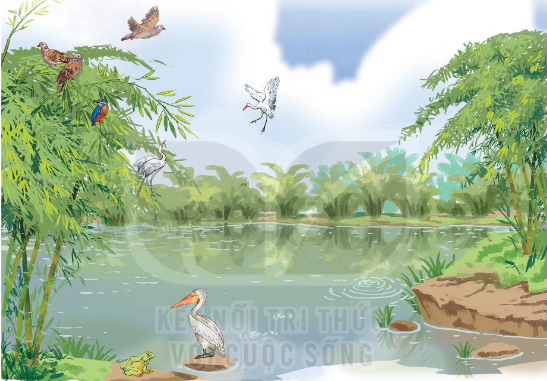 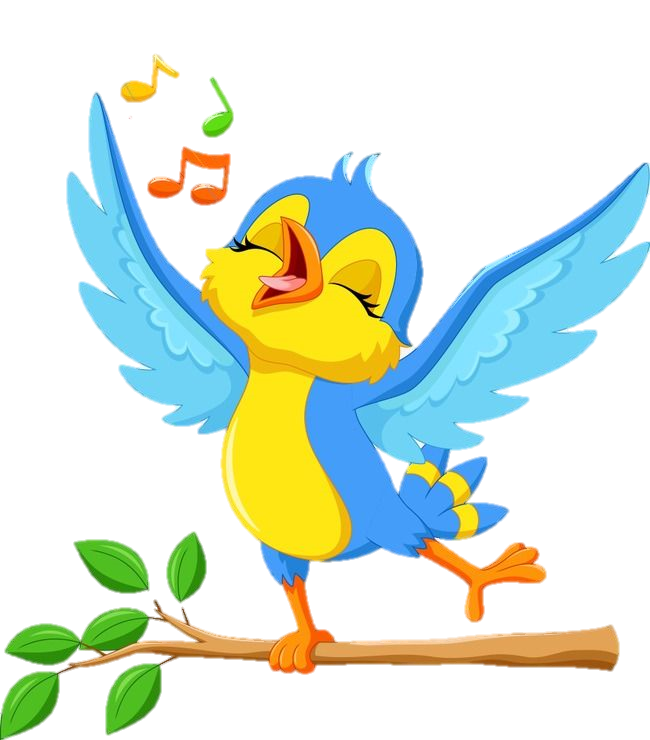 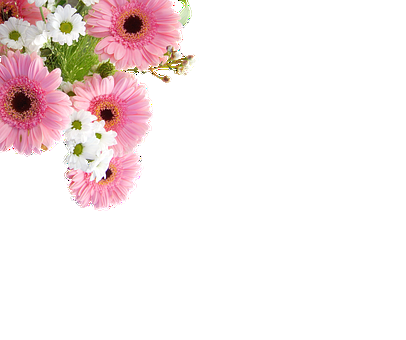 Tiết 2
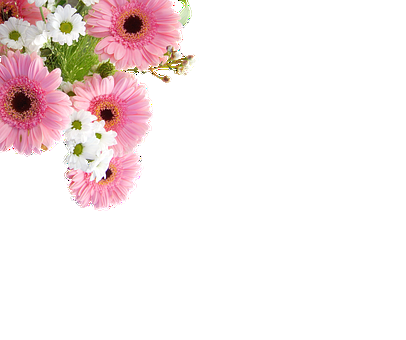 BỜ TRE ĐÓN KHÁCH
Đọc lại toàn bài
Đến chơi im lặng
Có bác bồ nông
Đứng nhìn mênh mông
Im như tượng đá
Một chú bói cá
Đỗ xuống cành mềm
Chú vụt bay lên
Đậu vào chỗ cũ
Bờ tre quanh hồ
Suốt ngày đón khách
Một đàn cò bạch
Hạ cánh reo mừng
Tre chợt tưng bừng
Nở đầy hoa trắng.
Ghé chơi đông đủ
Cả toán chim cu
Ca hát gật gù:
“ Ồ, tre rất mát!”
Khách còn chú ếch
Ì ộp vang lừng
Gọi sao tưng bừng
Lúc ngày vừa tắt
(Võ Quảng)
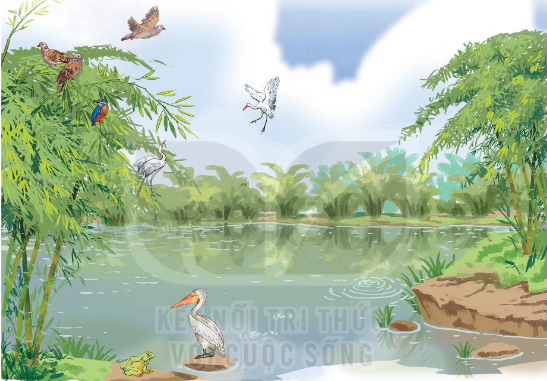 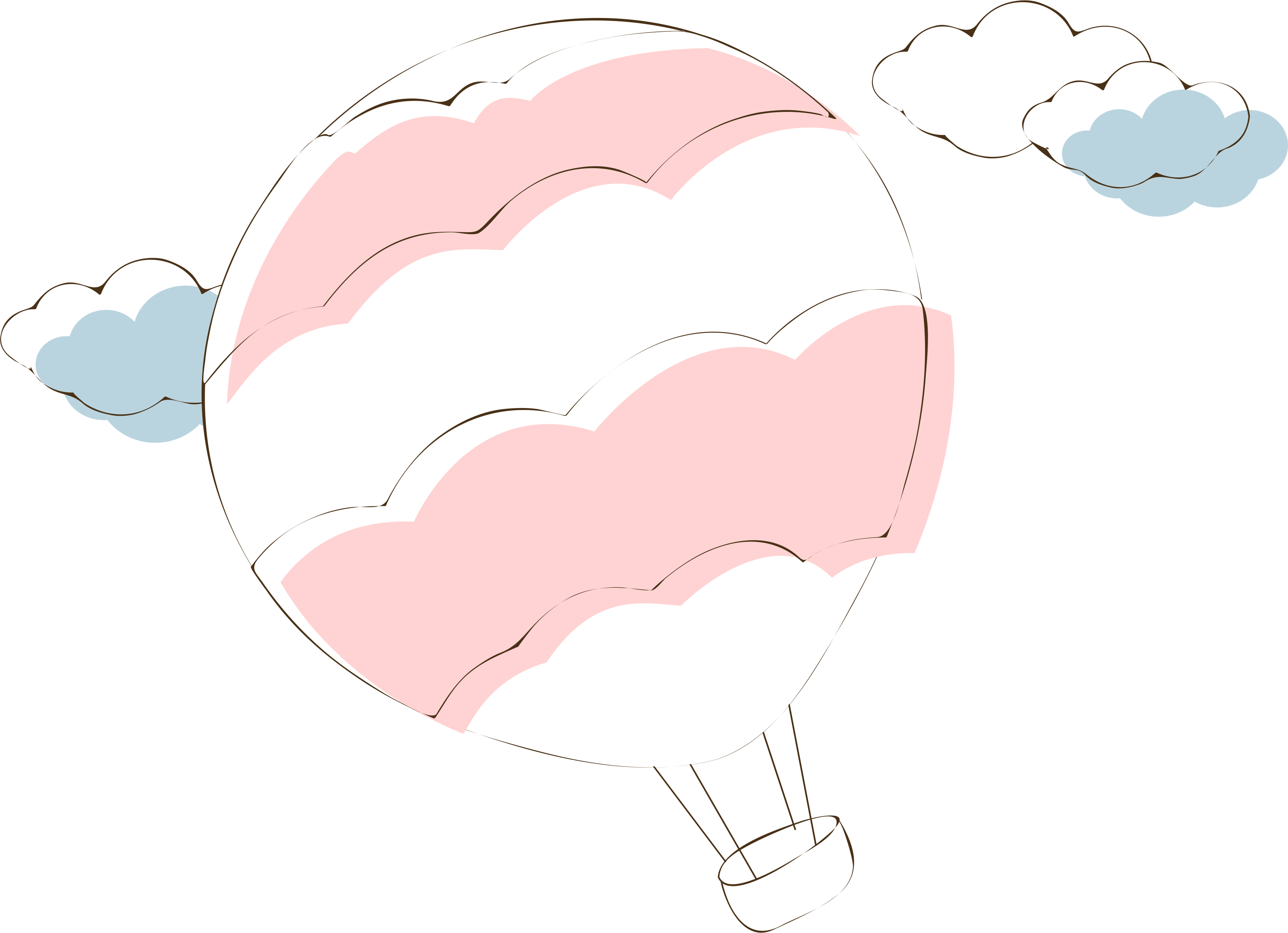 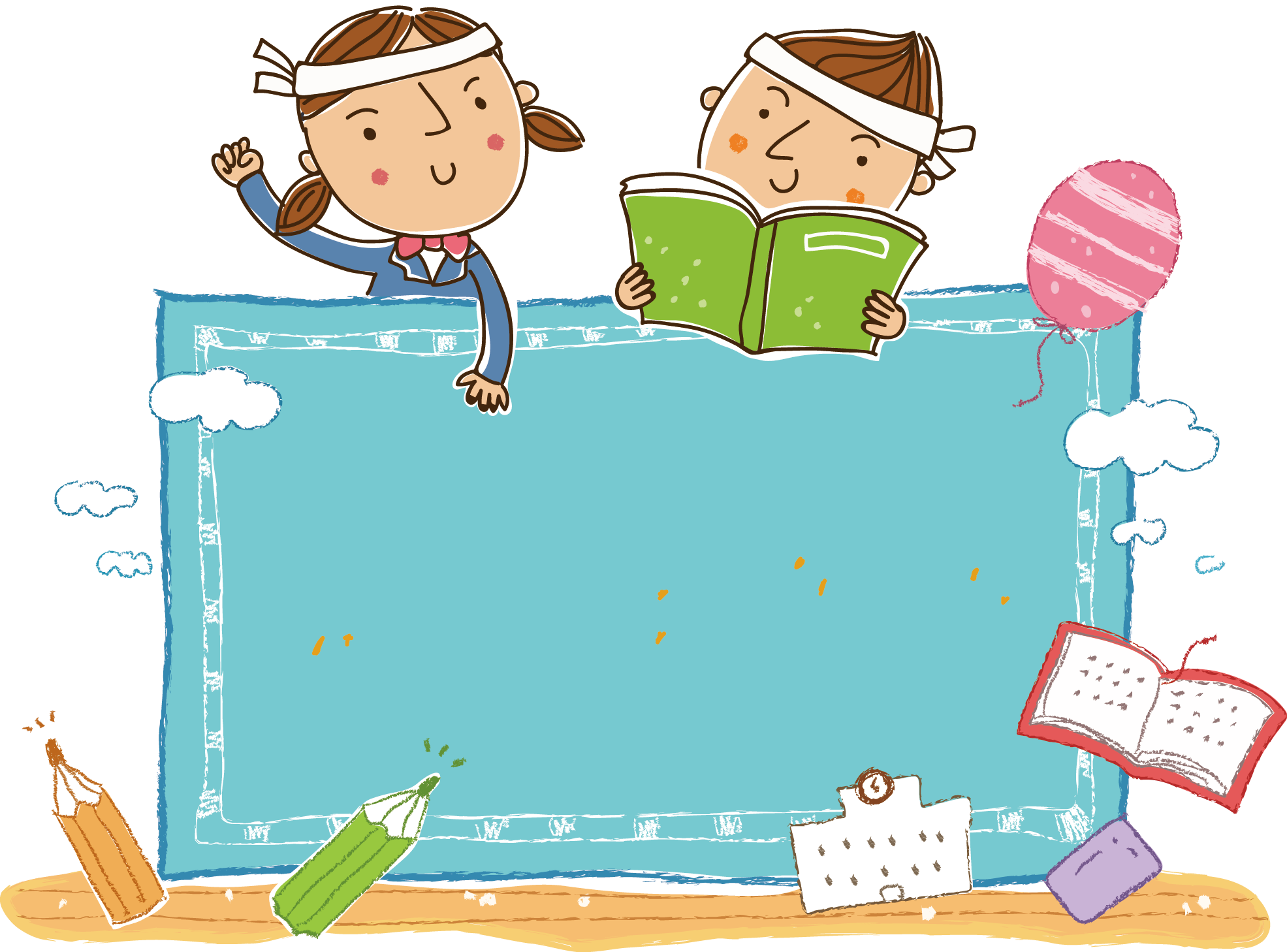 Trả lời câu hỏi
1. Có những con vật nào đến thăm bờ tre?
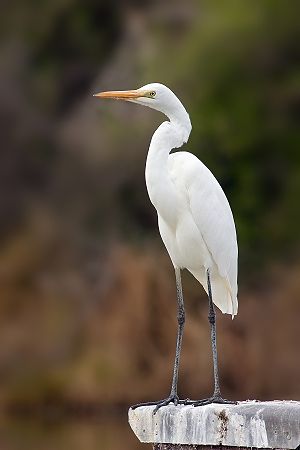 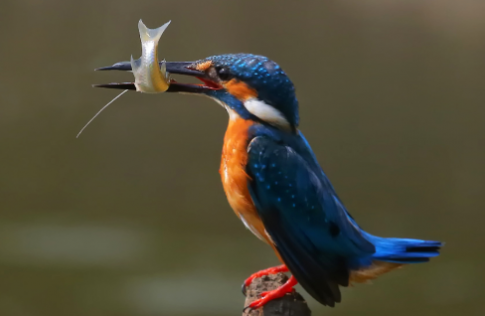 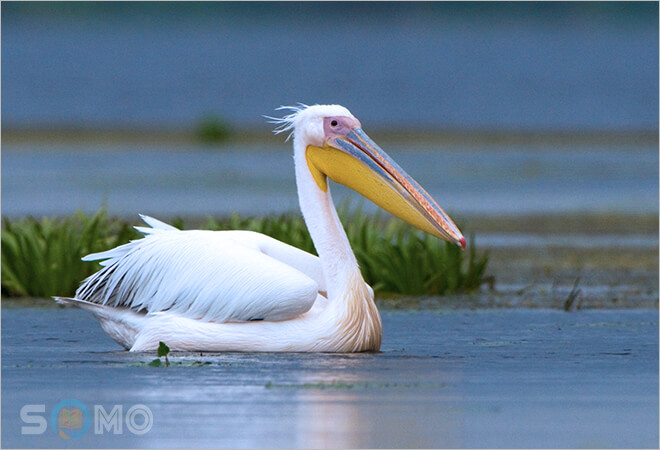 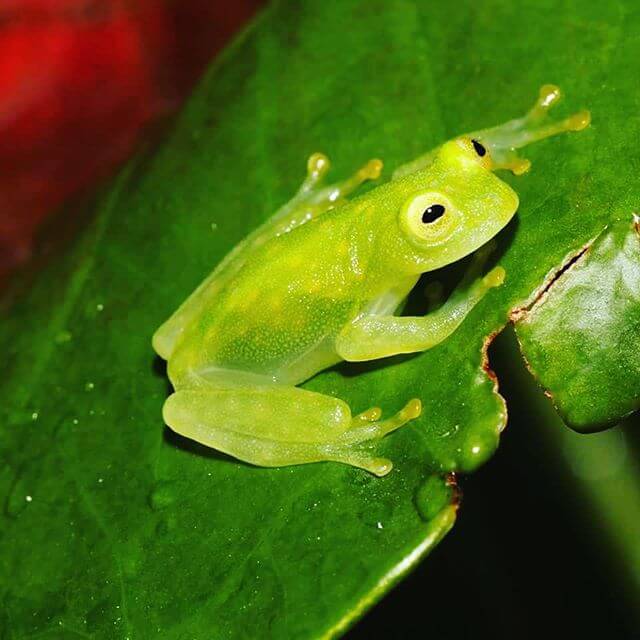 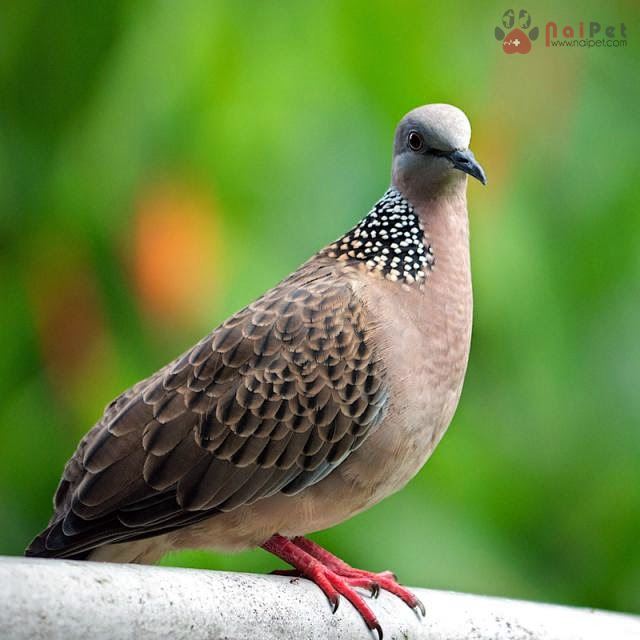 Bồ nông
Chim cu
Ếch
Cò bạch
Bói cá
[Speaker Notes: Bài giảng thiết kế bởi: Hương Thảo - tranthao121006@gmail.com]
2. Kết hợp từ ngữ cột A với cột B
3. Câu thơ nào thể hiện niềm vui của bờ tre khi được đón khách?
“ Tre chợt tưng bừng” – Câu 5 đoạn 1
[Speaker Notes: Bài giảng thiết kế bởi: Hương Thảo - tranthao121006@gmail.com]
4. Tìm tiếng cùng vần ở cuối các dòng thơ trong đoạn thơ thứ nhất.
Bờ tre quanh hồ
Suốt ngày đón khách
Một đàn cò bạch
Hạ cánh reo mừng
Tre chợt tưng bừng
Nở đầy hoa trắng.
[Speaker Notes: Bài giảng thiết kế bởi: Hương Thảo - tranthao121006@gmail.com]
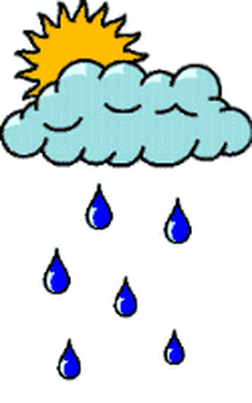 Học thuộc khổ thơ em thích
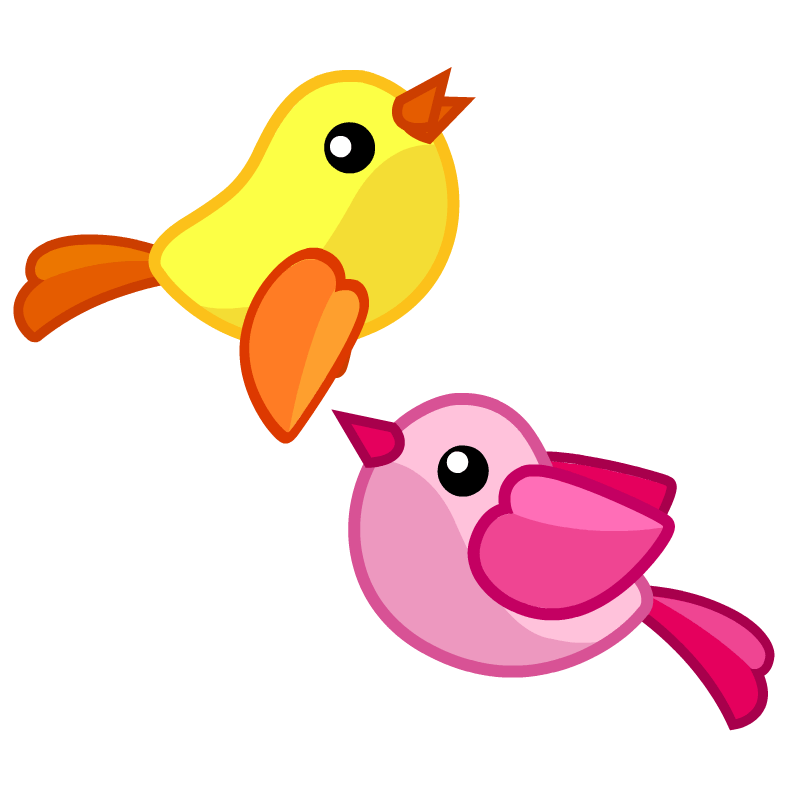 Ghé chơi đông đủ
Cả toán chim cu
Ca hát gật gù:
“ Ồ, tre rất mát!”
Đến chơi im lặng
Có bác bồ nông
Đứng nhìn mênh mông
Im như tượng đá
Một chú bói cá
Đỗ xuống cành mềm
Chú vụt bay lên
Đậu vào chỗ cũ
Bờ tre quanh hồ
Suốt ngày đón khách
Một đàn cò bạch
Hạ cánh reo mừng
Tre chợt tưng bừng
Nở đầy hoa trắng
Khách còn chú ếch
Ì ộp vang lừng
Gọi sao tưng bừng
Lúc ngày vừa tắt
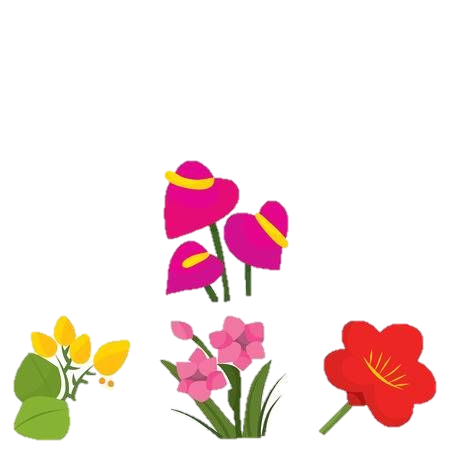 Đọc lại toàn bài
BỜ TRE ĐÓN KHÁCH
Ghé chơi đông đủ
Cả toán chim cu
Ca hát gật gù:
“ Ồ, tre rất mát!”
Đến chơi im lặng
Có bác bồ nông
Đứng nhìn mênh mông
Im như tượng đá
Một chú bói cá
Đỗ xuống cành mềm
Chú vụt bay lên
Đậu vào chỗ cũ
Bờ tre quanh hồ
Suốt ngày đón khách
Một đàn cò bạch
Hạ cánh reo mừng
Tre chợt tưng bừng
Nở đầy hoa trắng
Khách còn chú ếch
Ì ộp vang lừng
Gọi sao tưng bừng
Lúc ngày vừa tắt
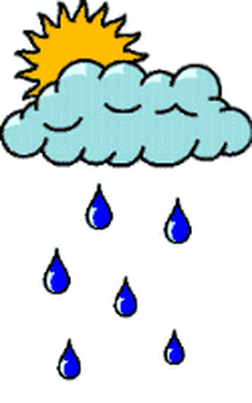 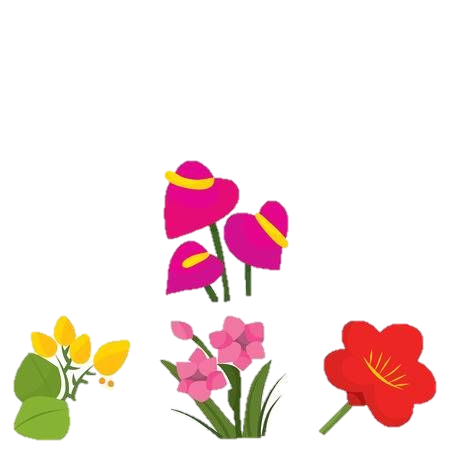 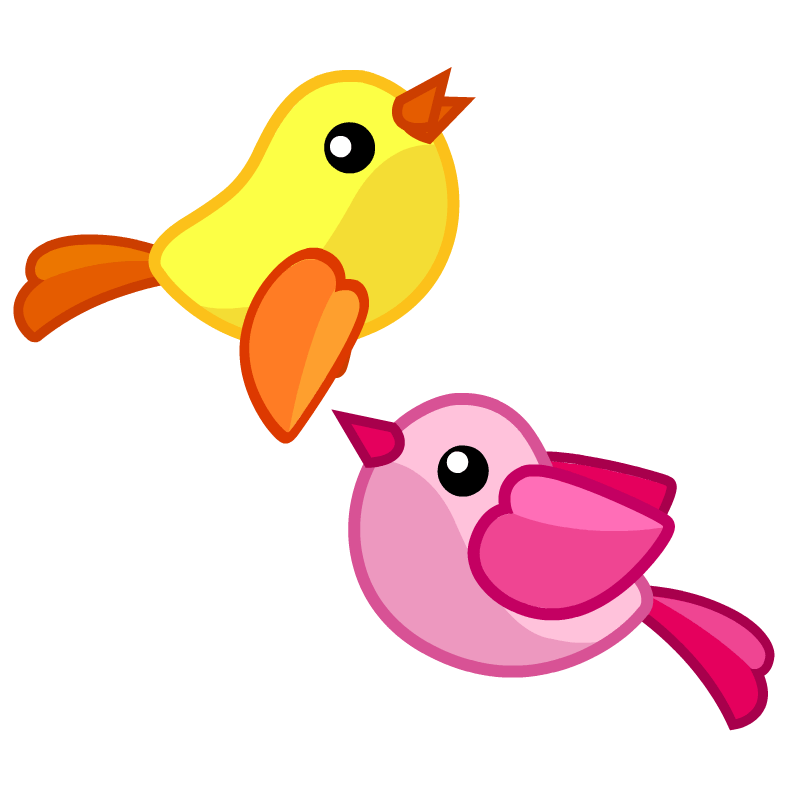 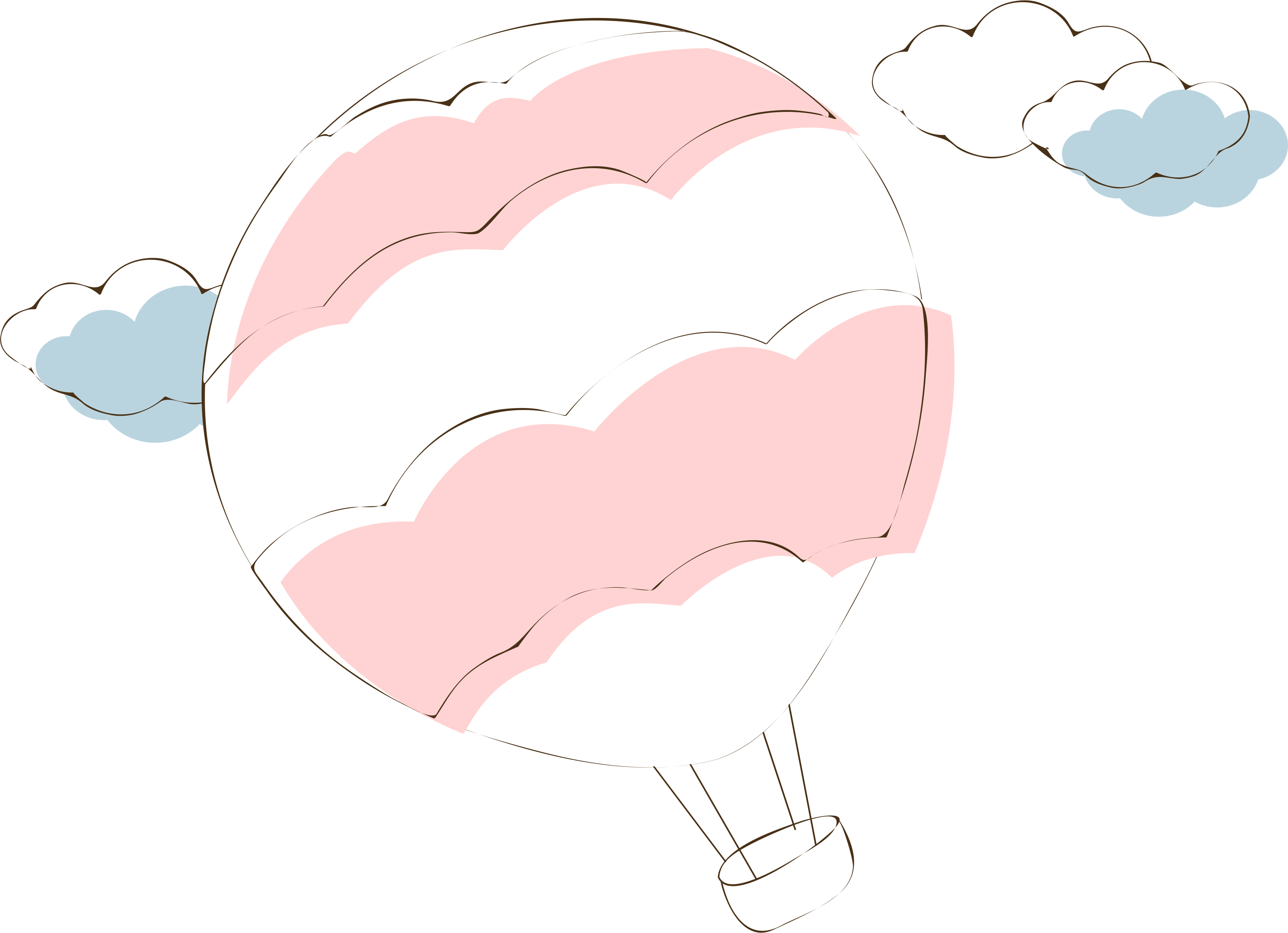 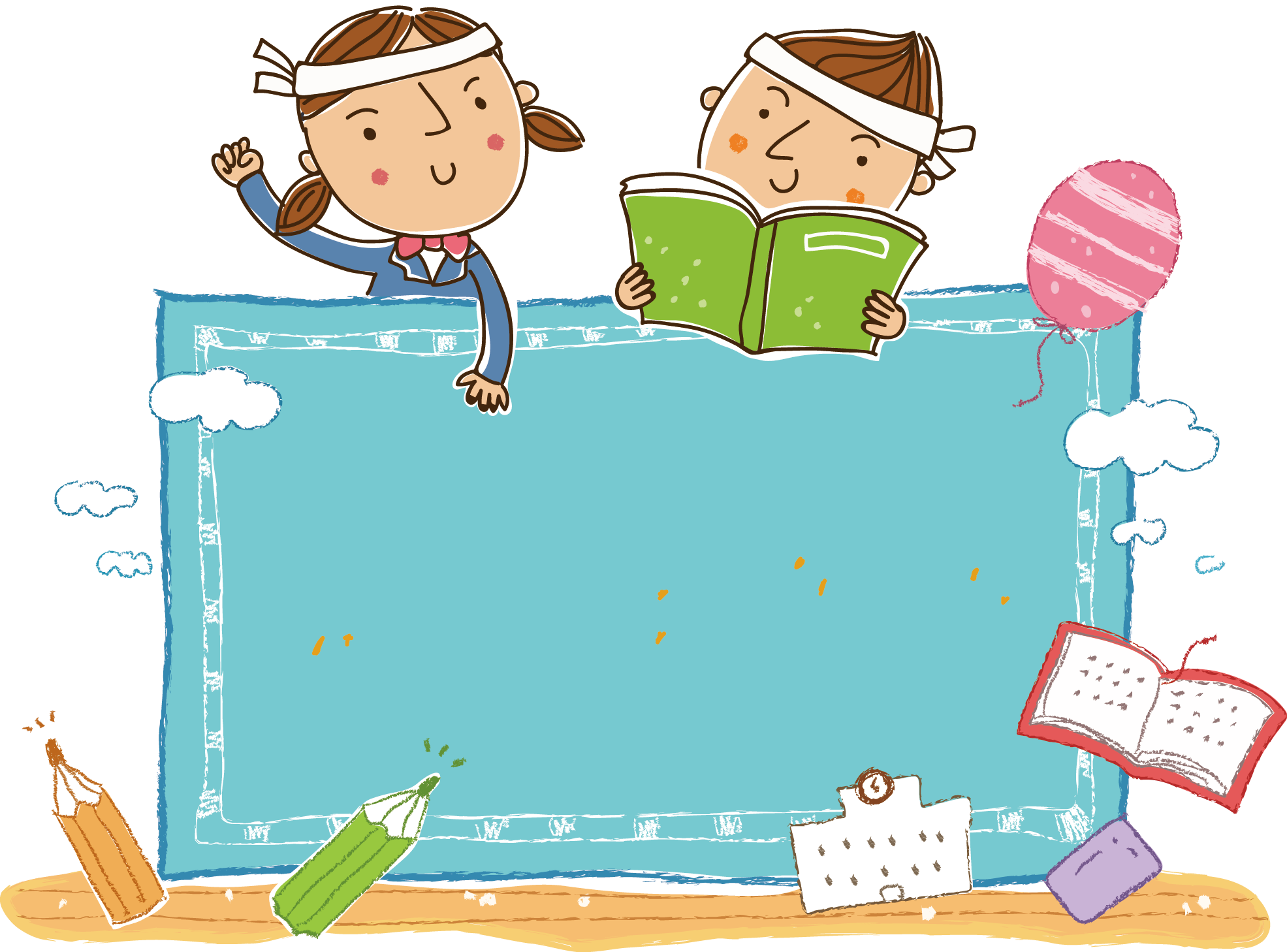 Luyện Tập
Đọc lại toàn bài
BỜ TRE ĐÓN KHÁCH
Ghé chơi đông đủ
Cả toán chim cu
Ca hát gật gù:
“ Ồ, tre rất mát!”
Đến chơi im lặng
Có bác bồ nông
Đứng nhìn mênh mông
Im như tượng đá
Một chú bói cá
Đỗ xuống cành mềm
Chú vụt bay lên
Đậu vào chỗ cũ
Bờ tre quanh hồ
Suốt ngày đón khách
Một đàn cò bạch
Hạ cánh reo mừng
Tre chợt tưng bừng
Nở đầy hoa trắng
Khách còn chú ếch
Ì ộp vang lừng
Gọi sao tưng bừng
Lúc ngày vừa tắt
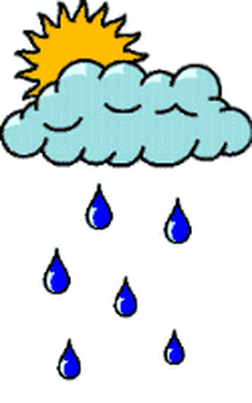 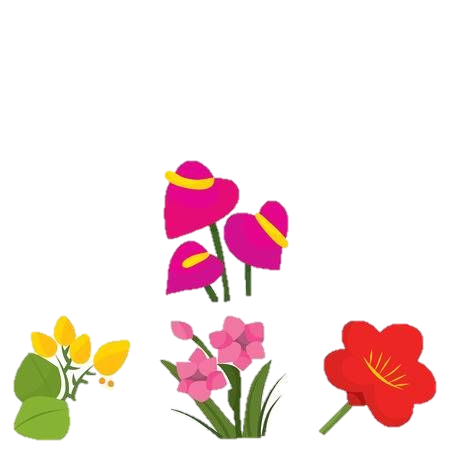 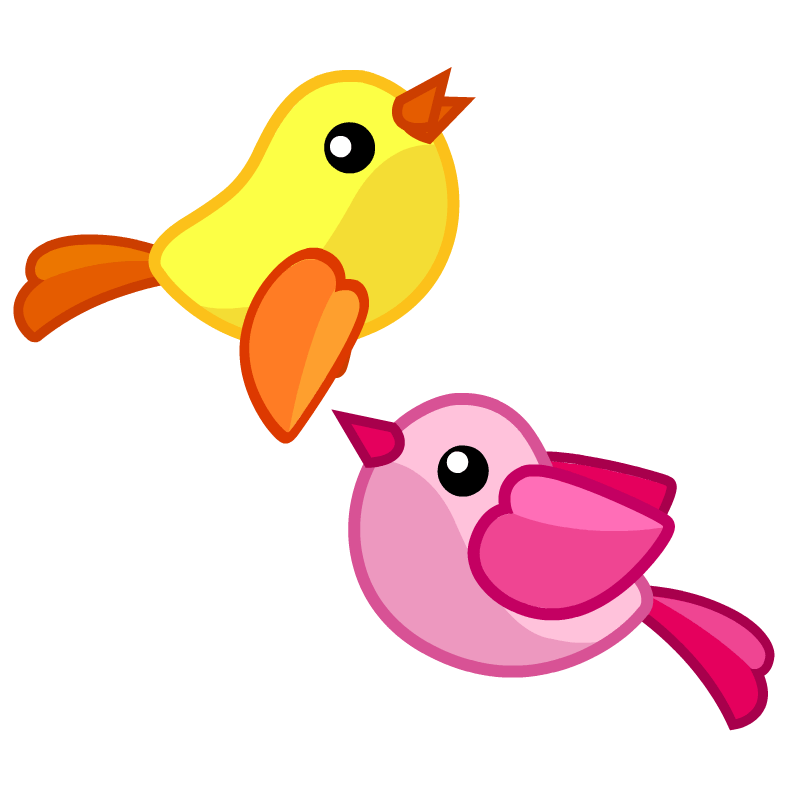 Tìm từ ngữ chỉ sự vui mừng của con vật khi đến bờ tre.
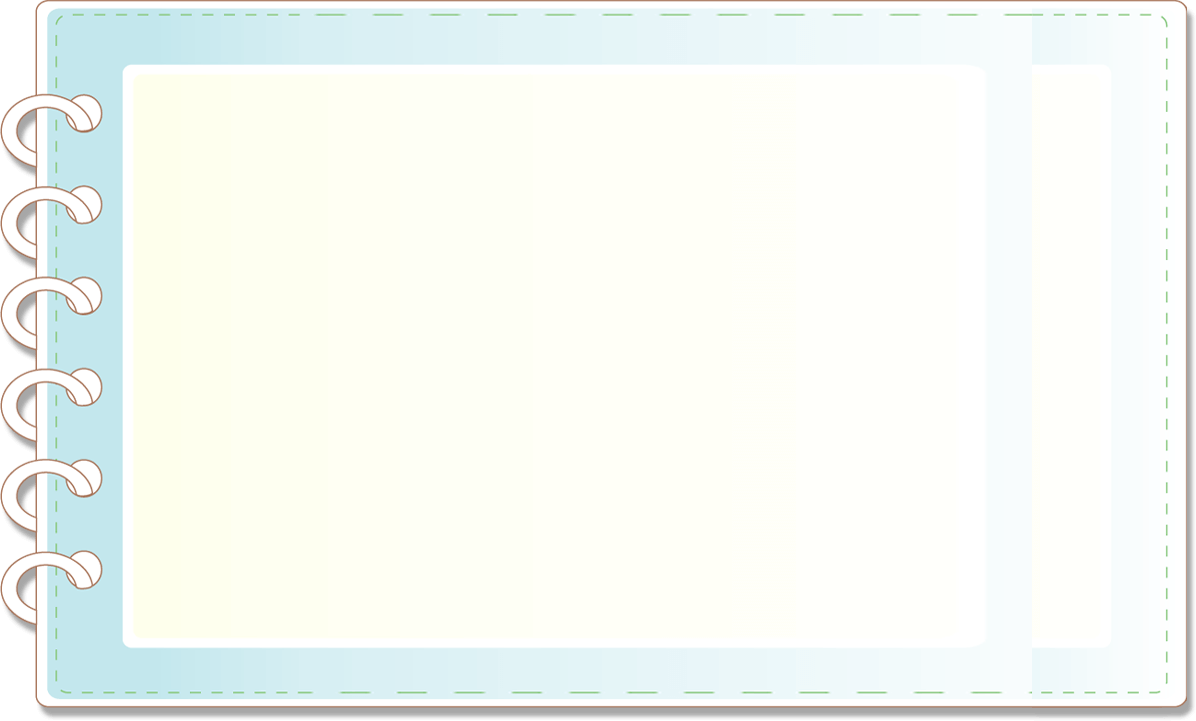 YÊU CẦU CẦN ĐẠT
1. Đọc đúng, rõ ràng một bài thơ ngắn, biết ngắt hơi chỗ có dấu câu, nhịp thơ.
2. Trả lời được các câu hỏi của bài.
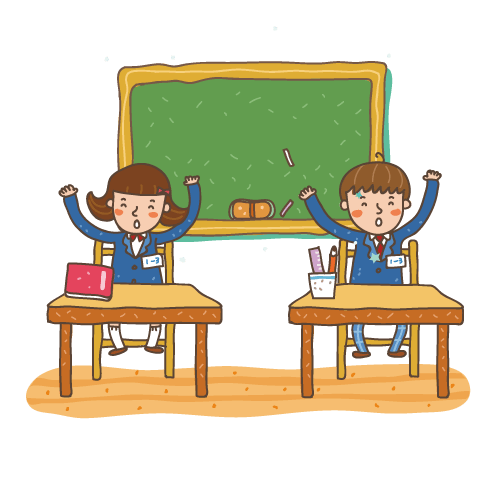 3
3. Hiểu nội dung của bài thơ: Hình ảnh bên bờ tre các loài động vật tụ họp cho thấy thế giới thiên nhiên thú vị. Hình ảnh đẹp, yên bình của làng quê Việt Nam.
4
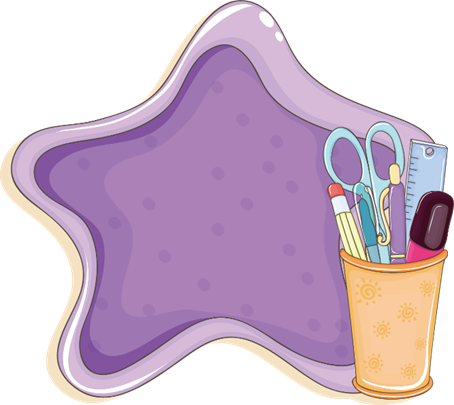 Hôm nay, 
em đã học những
 nội dung gì?
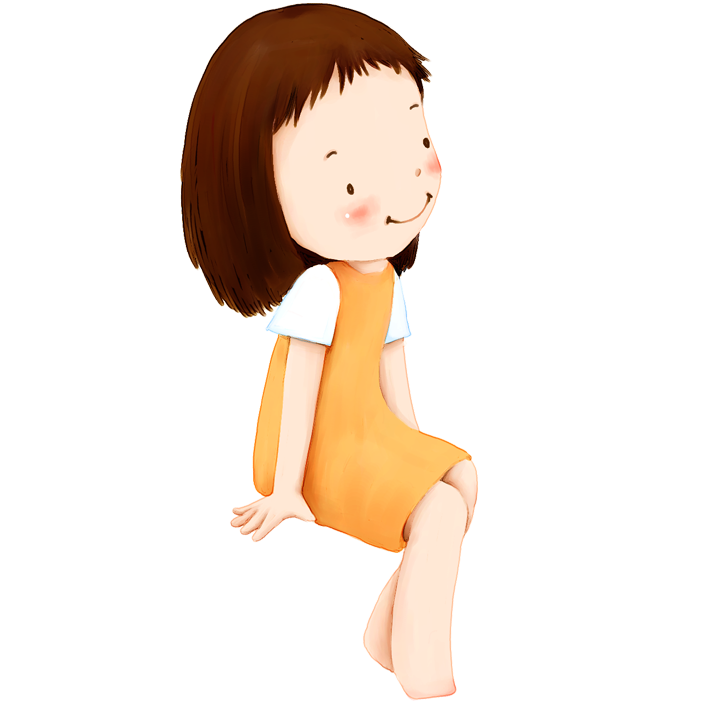 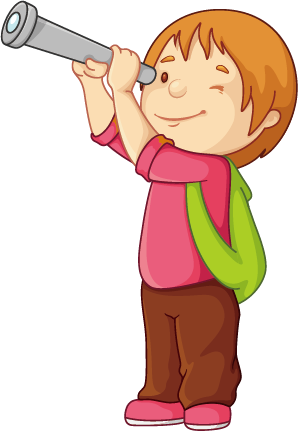 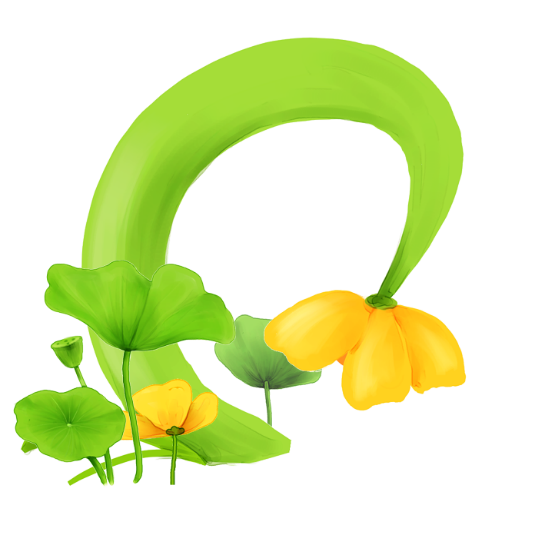 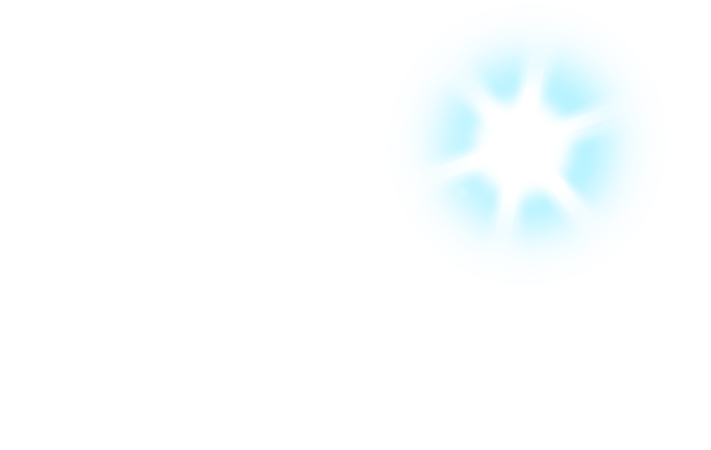 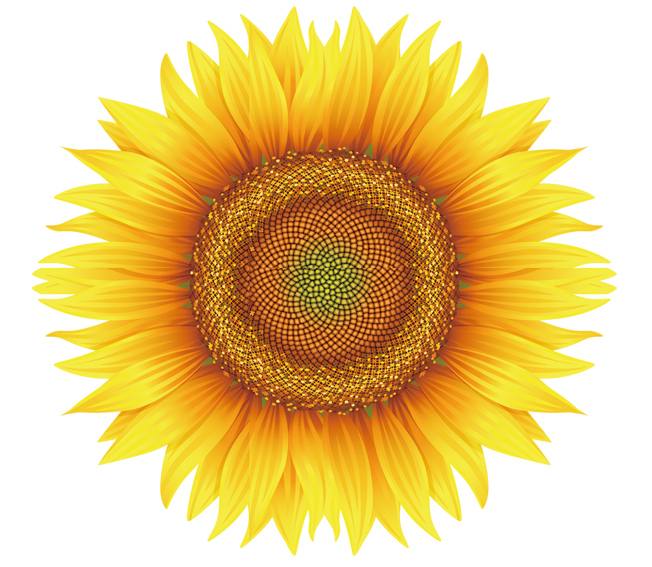 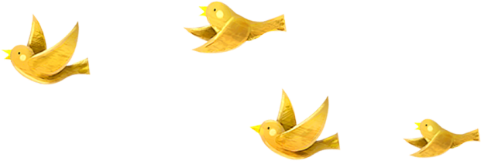 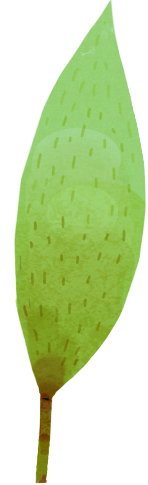 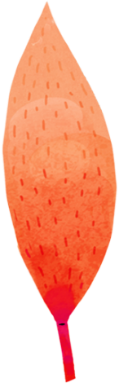 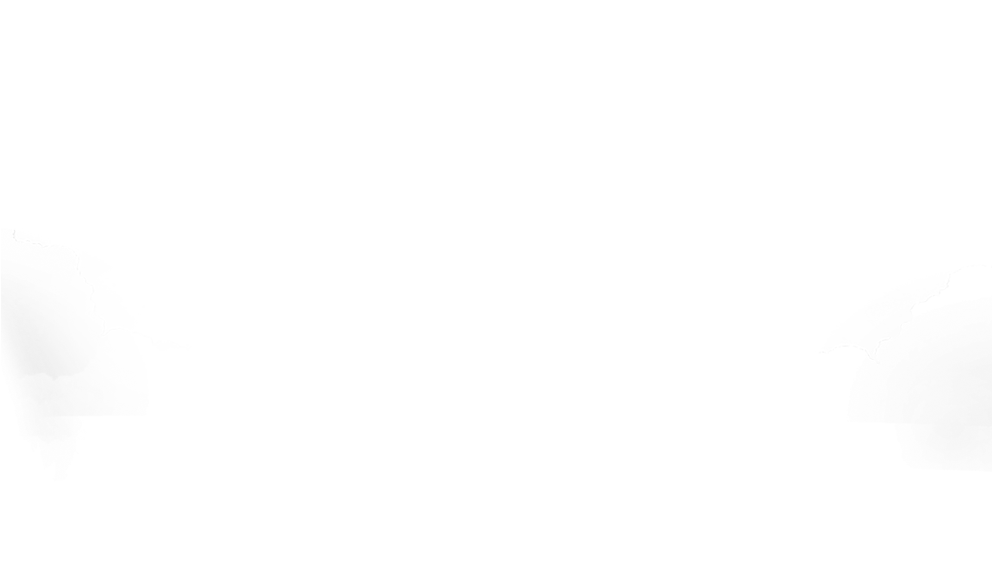 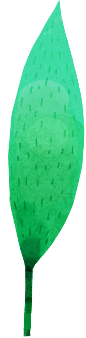 Chúc các con
Chăm ngoan, học giỏi
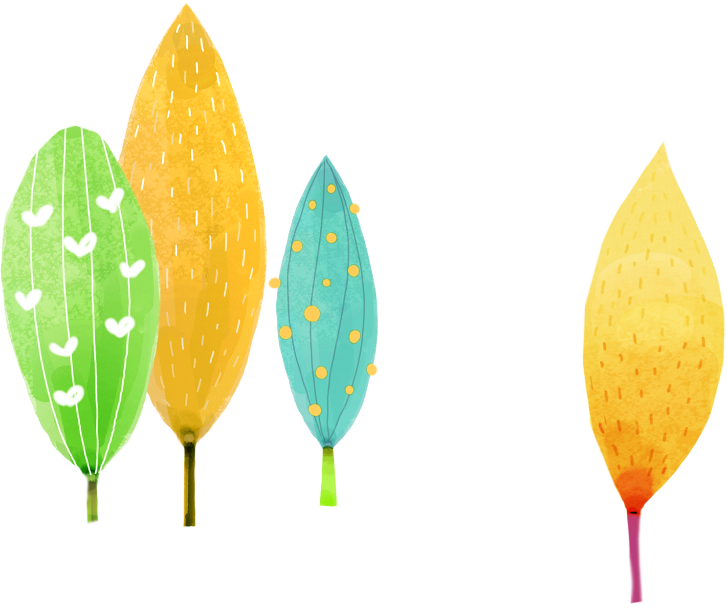 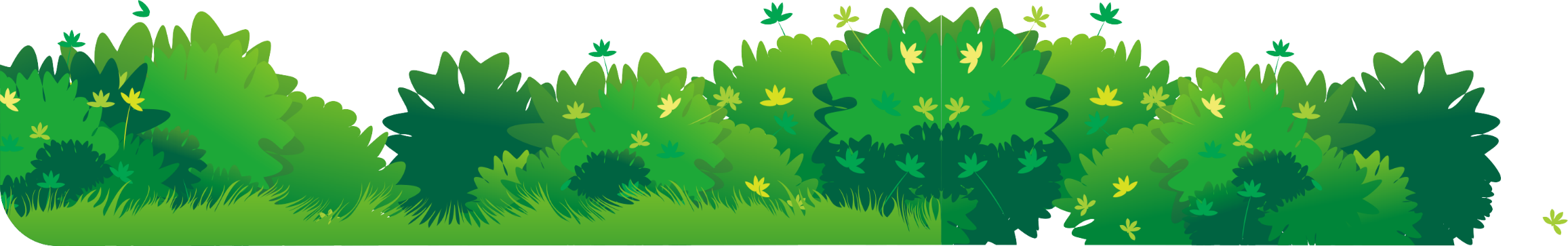 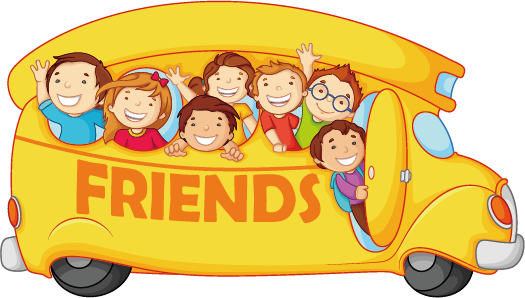 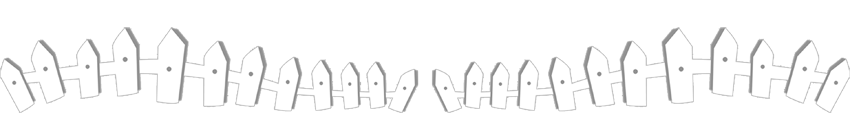 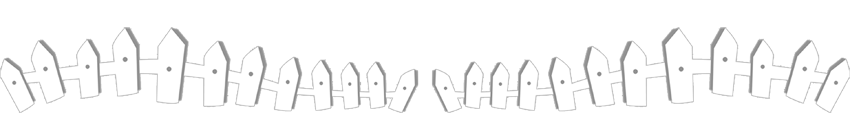